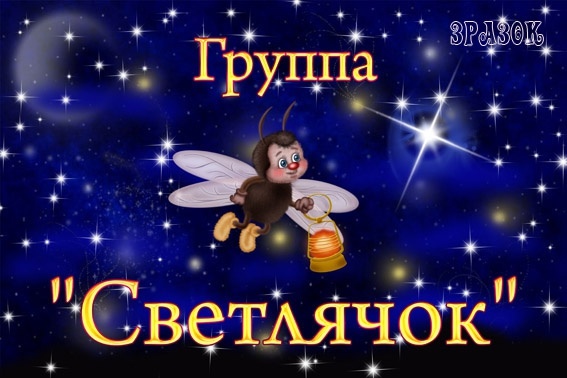 «Давайте познакомимся»
Родительское собрание группа №5
Доброе утро!
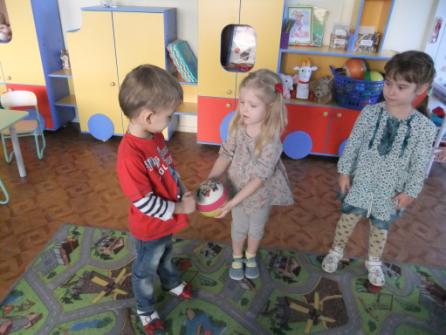 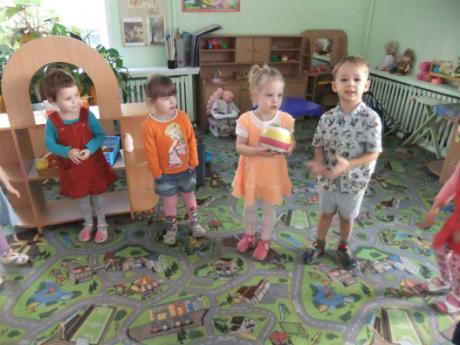 Мы шагаем на зарядку,Утром – спорт по распорядку.
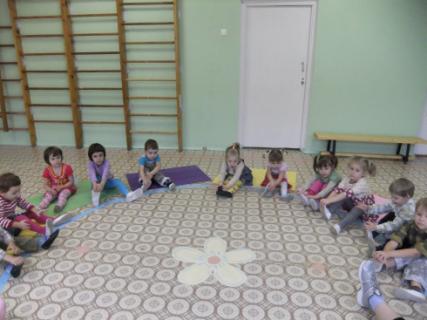 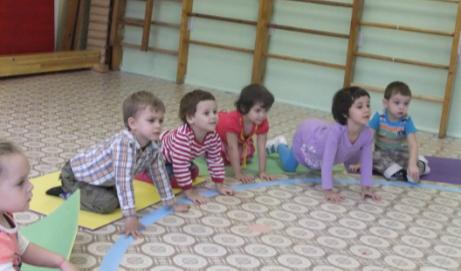 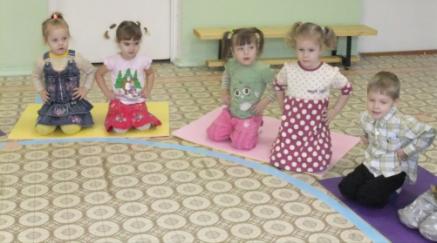 Чистота – залог здоровья!
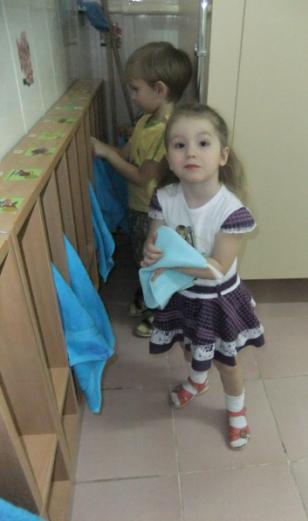 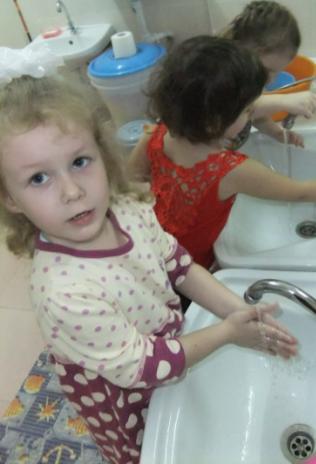 Приятного аппетита!
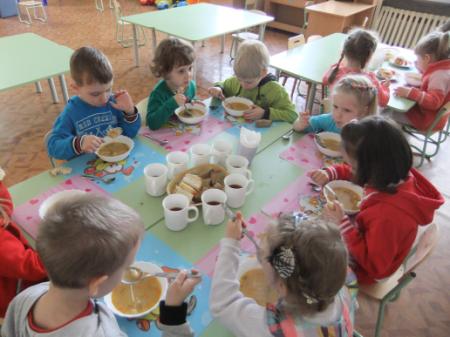 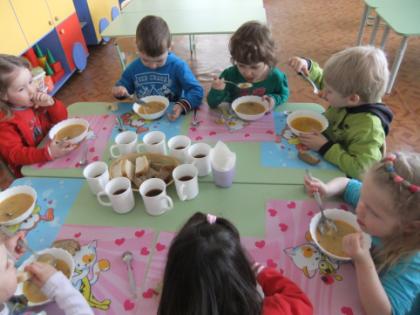 Что нам стоитдом построить?..
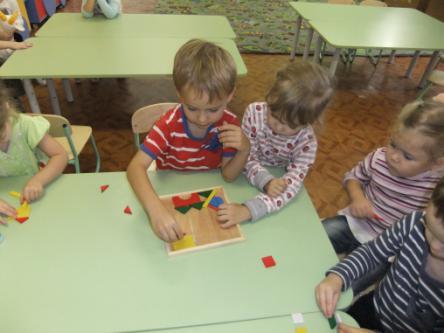 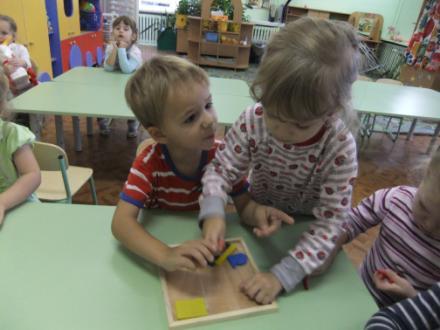 Мы картинки разныеСами рисовали…
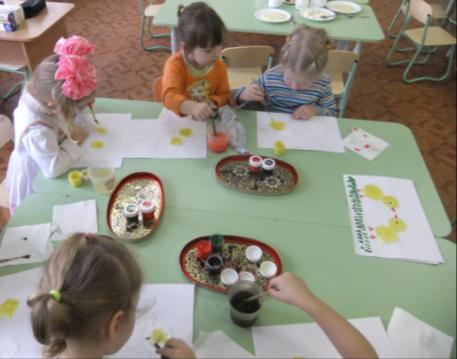 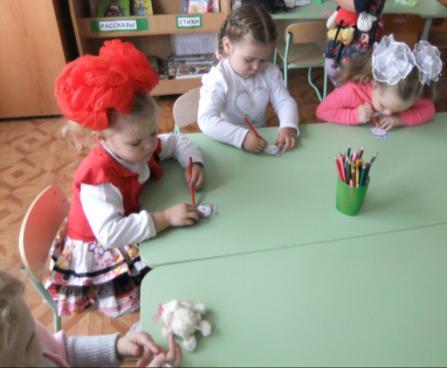 И лепить мы тоже можем!
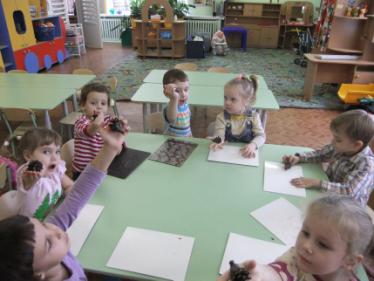 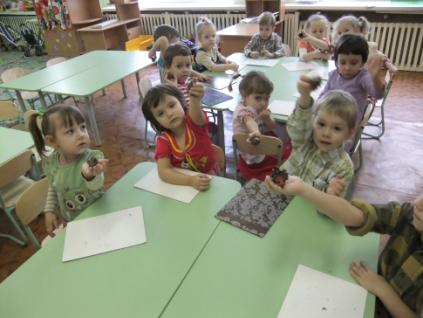 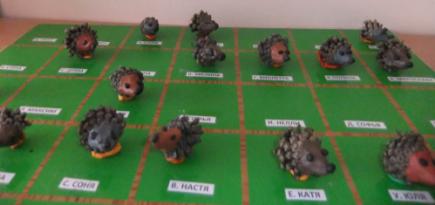 Кубик – раз, кубик два…
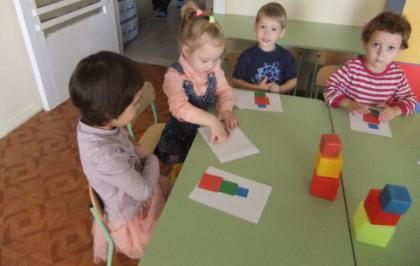 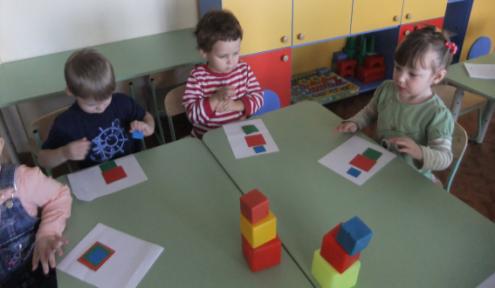 Мы Вам сказочку расскажем…
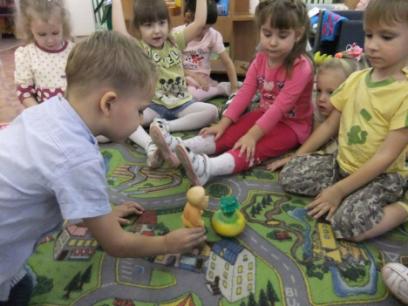 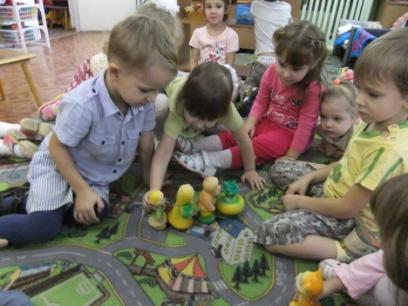 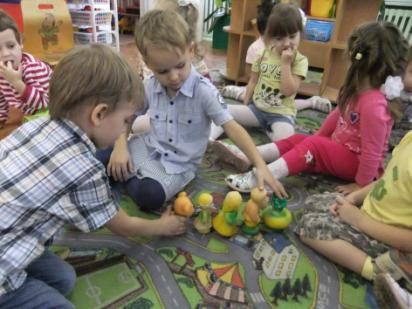 Мы танцуем и поем
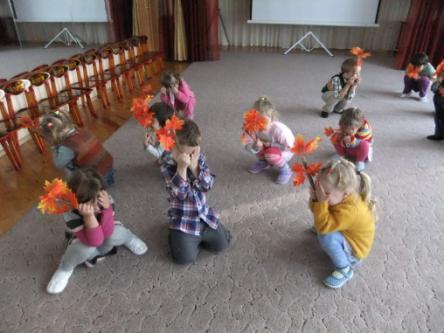 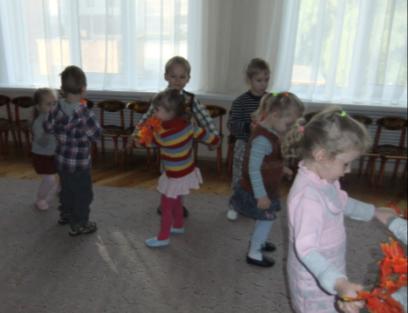 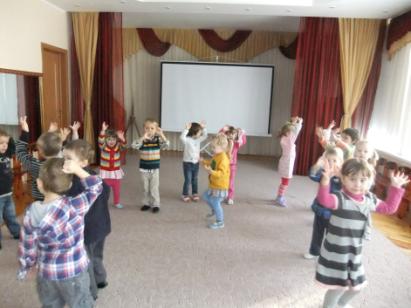 И со спортом дружим
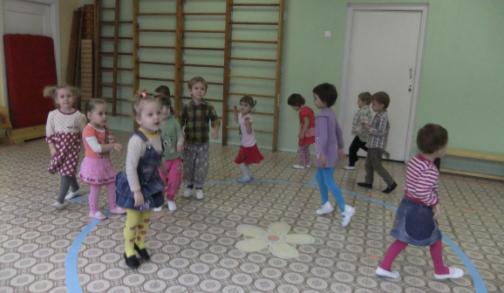 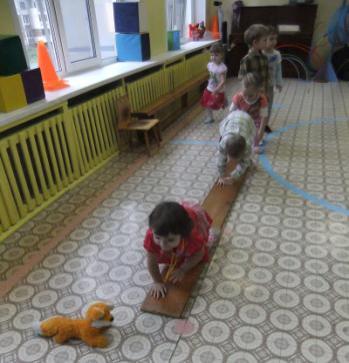 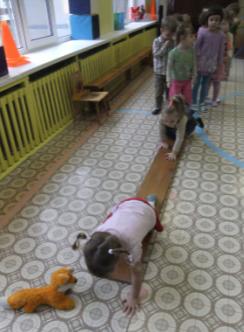 И гулять мы тоже любим…
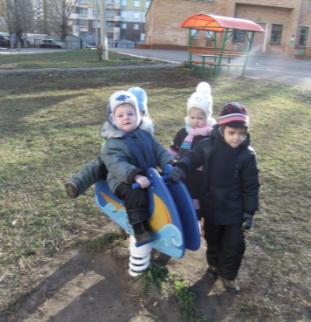 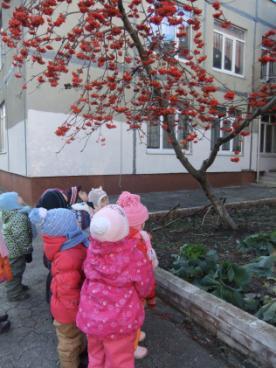 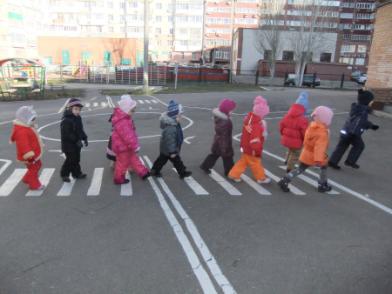 Я сам!
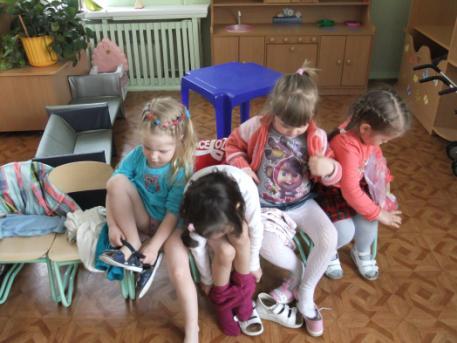 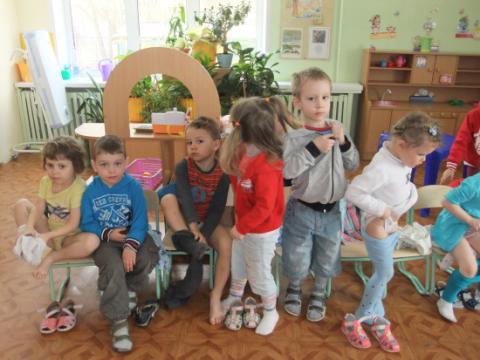 Поиграем-ка немножко?
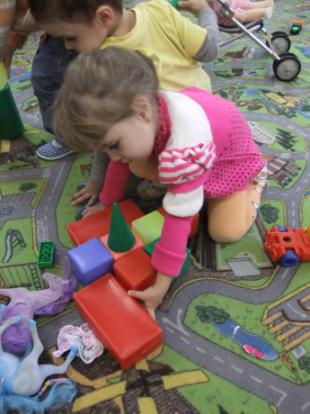 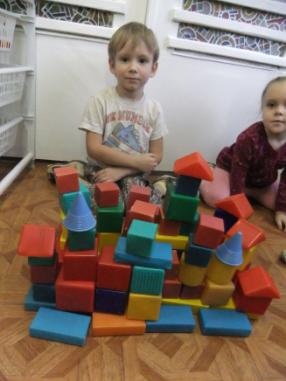 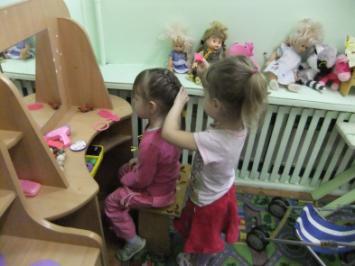 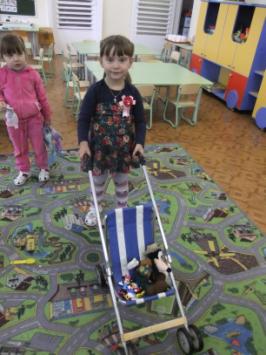 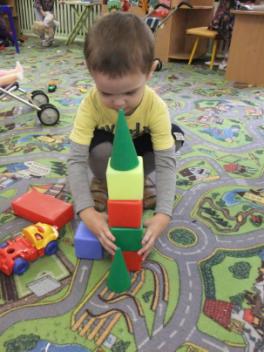 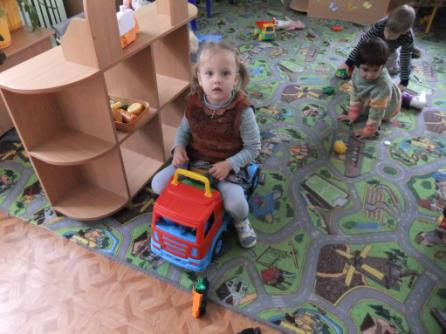 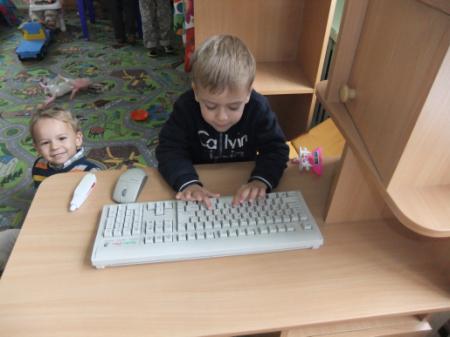 Праздник осени
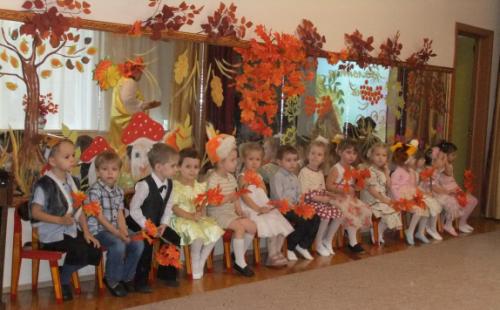 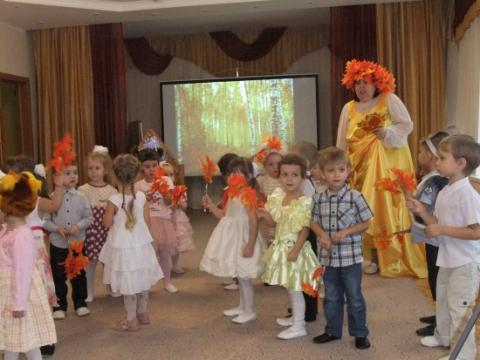 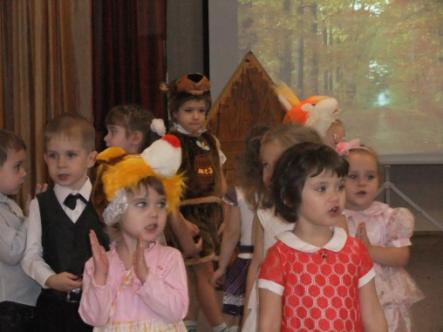 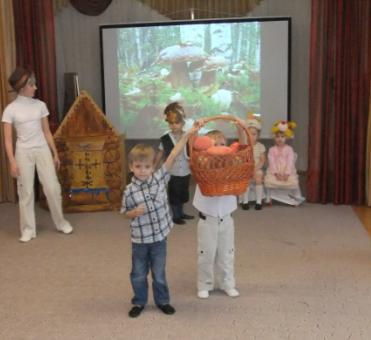 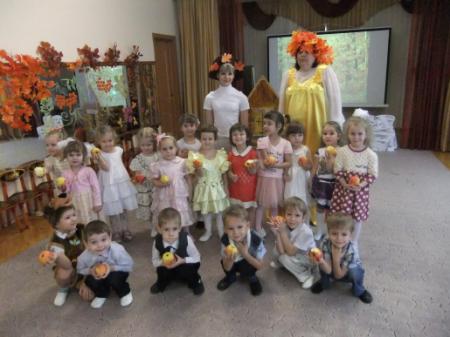 Спасибо за внимание!